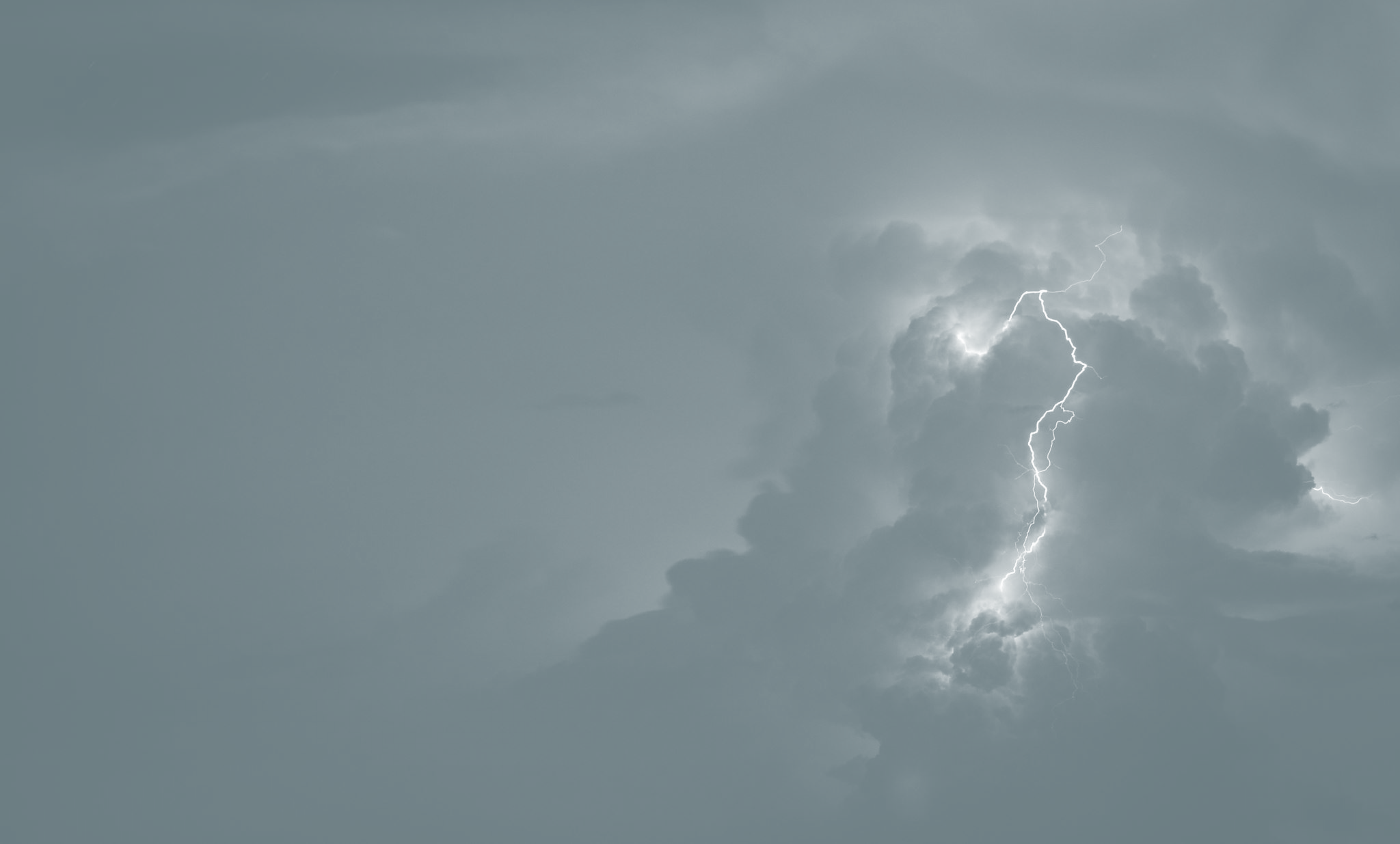 Hillcrest Bible Church
Hymns
November 21-22, 2020
Holy, Holy, Holy
Holy, Holy, Holy, Lord God Almighty!
Early in the morning our song shall rise to thee;
Holy, Holy, Holy! Merciful and Mighty!
God in three Persons, blessed Trinity!
Heber/Dykes
Trinity 87
Holy, Holy, Holy
Holy, Holy, Holy!  All the saints adore thee,
Casting down their golden crowns 
around the glassy sea;
Cherubim and seraphim falling down before thee,
Who wert, and art, and evermore shalt be.
Heber/Dykes
Trinity 87
Holy, Holy, Holy
Holy, Holy, Holy! Though the darkness hid thee,
Though the eye of sinful man thy glory may not see,
Only thou art holy;
there is none beside thee
Perfect in pow’r, in love, and purity.
Heber/Dykes
Trinity 87
Holy, Holy, Holy
Holy, Holy, Holy! Lord God Almighty!
All thy works shall praise thy Name, 
in earth and sky and sea;
Holy, Holy, Holy! Merciful and Mighty! 
God in three Persons, blessed Trinity!
Heber/Dykes
Trinity 87
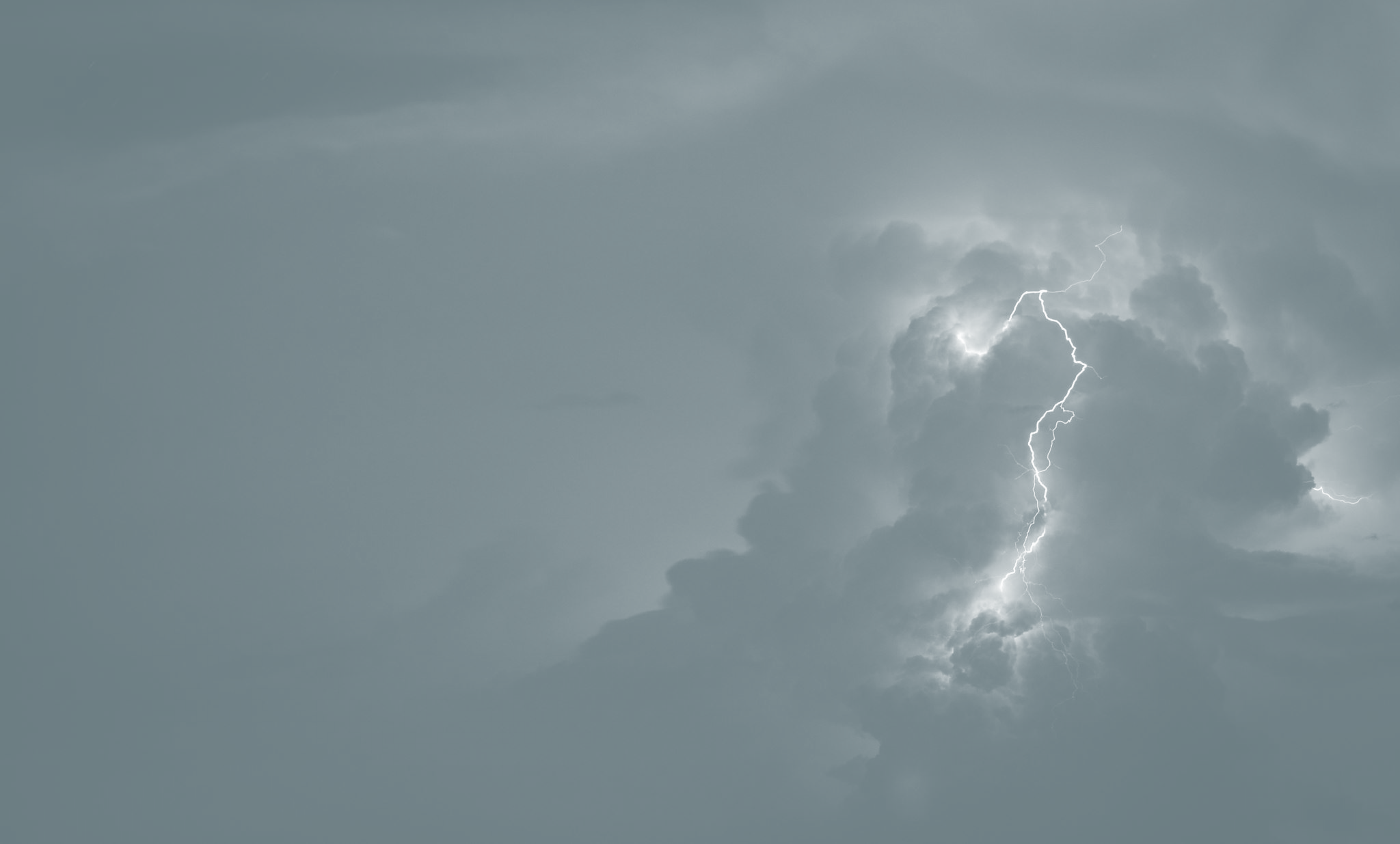 Hillcrest Bible Church
Hymns
November 21-22, 2020
Take Time
Take time to be holy, Speak oft with thy Lord;
Abide in him always,  And feed on his Word.
Make friends of God’s children; 
Help those who are weak;
Forgetting in nothing His blessing to seek.
Longstaff/Stebbins
Trinity 706
Take Time
Take time to be holy, The world rushes on;
Spend much time in secret 
With Jesus alone.
By looking to Jesus, like him thou shalt be;
Thy friends in thy conduct
His likeness shall see.
Longstaff/Stebbins
Trinity 706
Take Time
Take time to be holy, Let him be thy Guide,
And run not before him, whatever betide;
In joy or in sorrow, still follow thy Lord,
And, looking to Jesus,
Still trust in his Word.
Longstaff/Stebbins
Trinity 706
Take Time
Take time to be holy, Be calm in thy soul;
Each thought and each motive
Beneath his control;
Thus led by his Spirit to fountains of love,
Thou soon shalt be fitted 
For service above.
Longstaff/Stebbins
Trinity 706
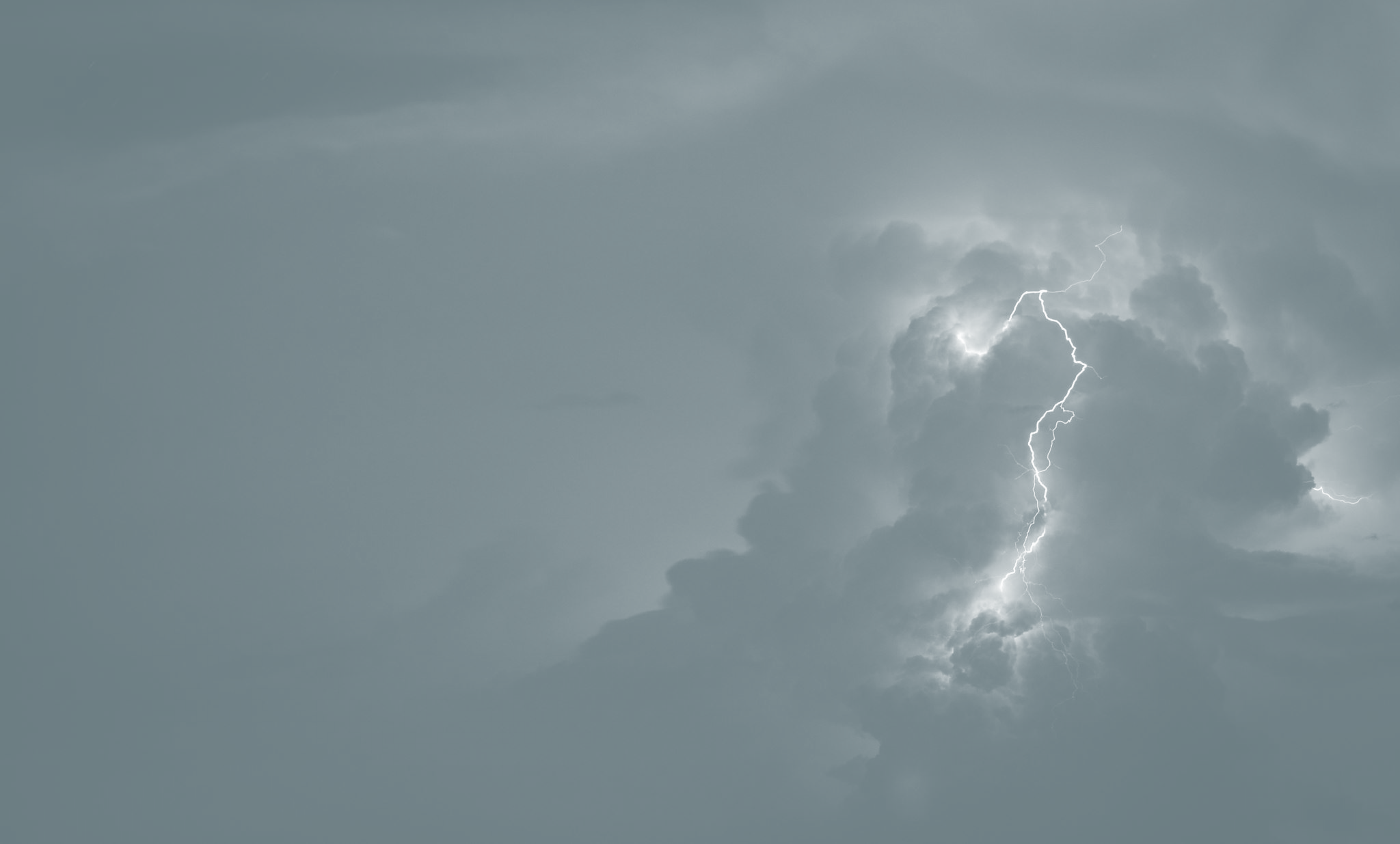 Hillcrest Bible Church
Hymns
November 21-22, 2020
I’d Rather Have Jesus
I’d rather have Jesus than silver or gold;
I’d rather be His than have riches untold;
I’d rather have Jesus than houses or lands.
I’d rather be led by His nail-pierced hand
Than to be the king of a vast domain
Or be held in sin’s dread sway.
I’d rather have Jesus than anything
This world affords today.
Miller/Shea
Grace 379
I’d Rather Have Jesus
I’d rather have Jesus than men’s applause;
I’d rather be faithful to His dear cause;I’d rather have Jesus than world-wide fame.
I’d rather be true to His holy name
Than to be the king of a vast domain
Or be held in sin’s dread sway.
I’d rather have Jesus than anything
This world affords today.
Miller/Shea
Grace 379
I’d Rather Have Jesus
He’s fairer than lilies of rarest bloom;
He’s sweeter than honey from out the comb;
He’s all that my hungering spirit needs.
I’d rather have Jesus and let Him lead
Than to be the king of a vast domain
Or be held in sin’s dread sway.
I’d rather have Jesus than anything
This world affords today.
Miller/Shea
Grace 379
Jude’s Benediction
Now unto Him Who is able 
	to keep you from falling, 
And to make you stand in His presence
	blameless and with great joy, 
To the only God, our Savior, 
	through Jesus Christ, our Lord, 
Be the glory and the majesty, dominion 
	and authority, both now and forever,  Amen.
Grace 437
Jude 24, 25